LEZIONE DEL 24/04/2020

TERZA PARTE
Il Teorema di Liouville
Paragrafo 9.1
La struttura del sistema di Hamilton, oltre alla sua “gradevolezza estetica” dovuta alla simmetria assunta dal sistema rispetto alla “coppia di variabili” p e q, è ricca di conseguenze.


Una conseguenza è il Teorema di Liouville che discende però da una proprietà generale sui sistemi di equazioni differenziali del primo ordine in forma normale.
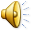 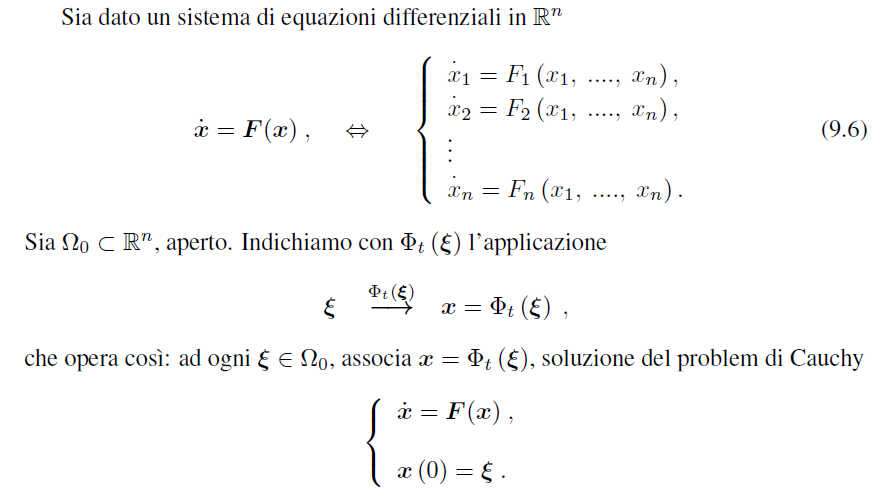 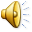 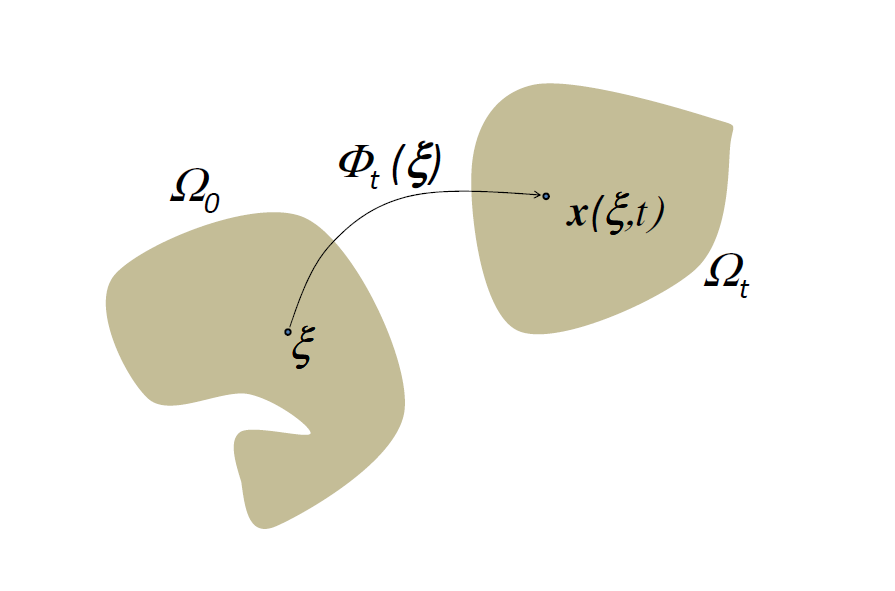 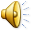 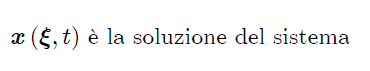 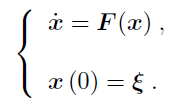 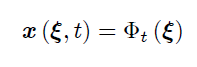 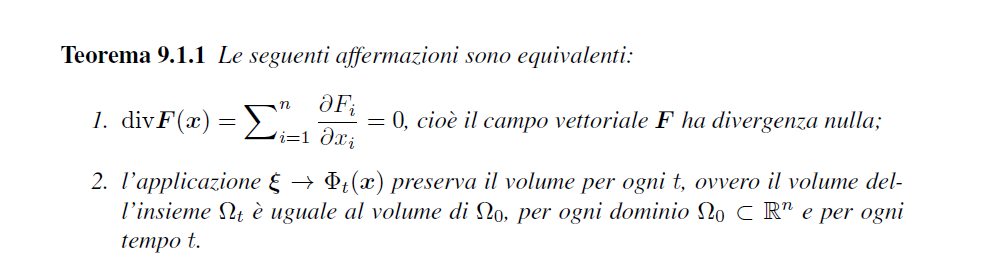 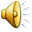 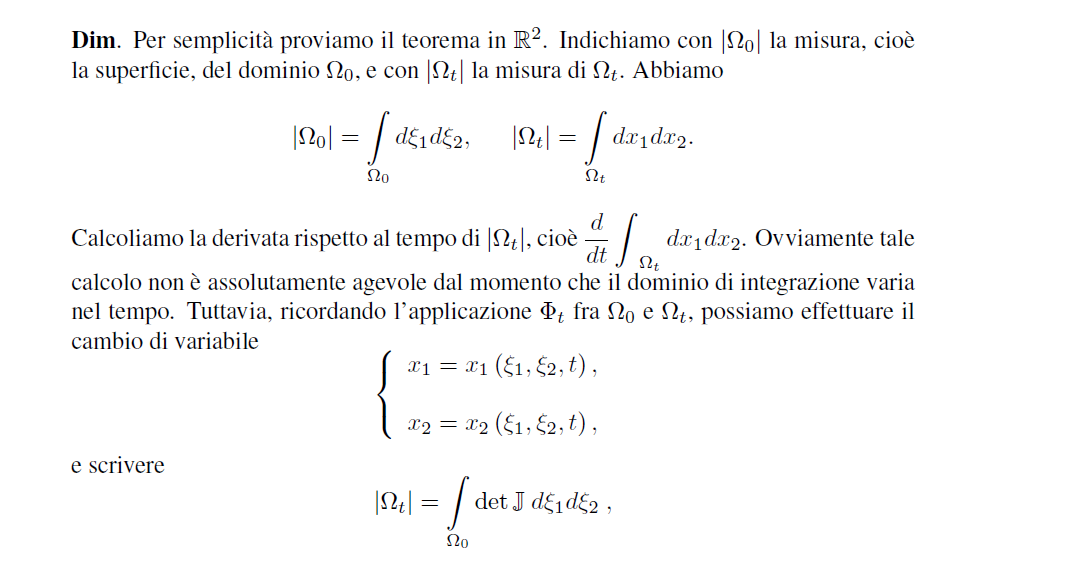 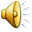 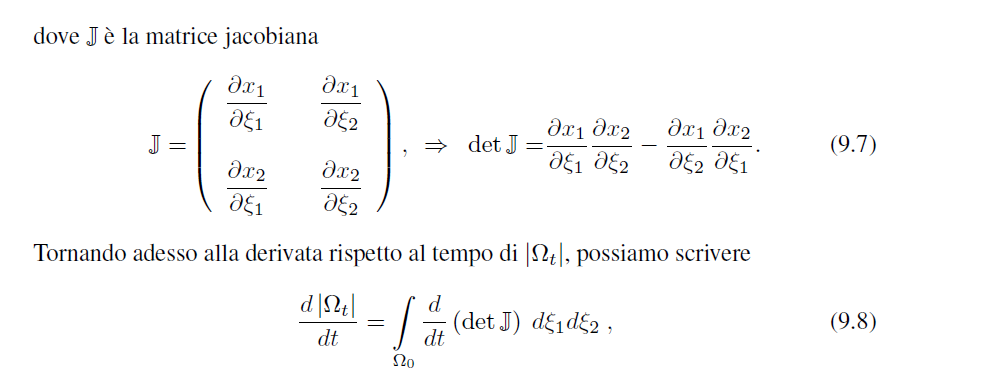 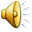 Dobbiamo calcolare la derivata temporale del  det J
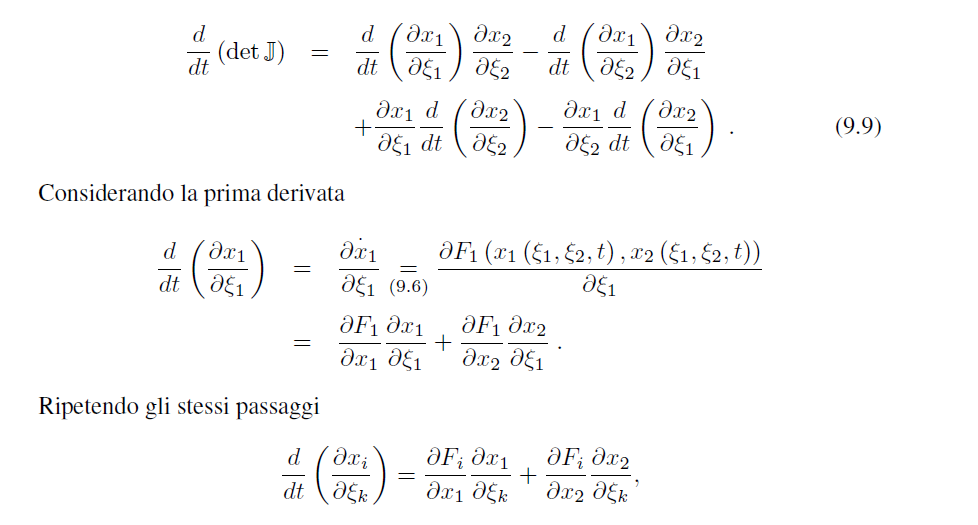 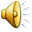 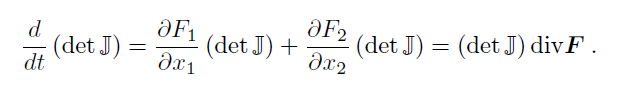 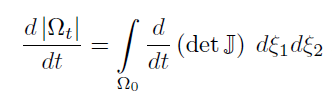 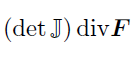 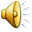 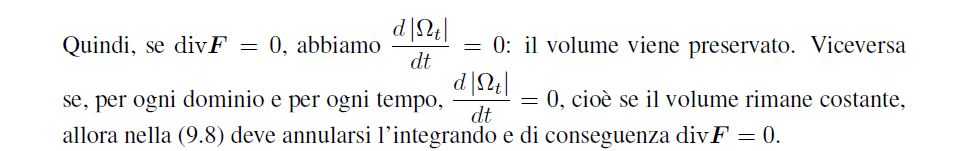